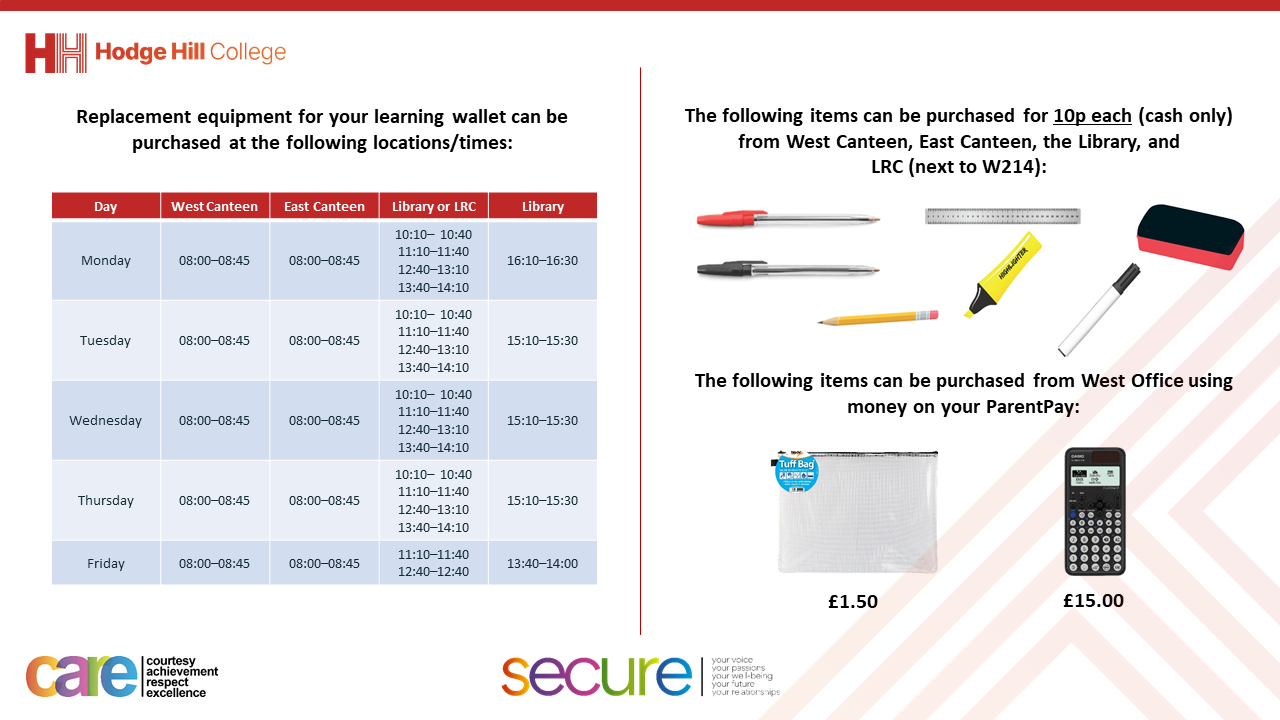 Thought for the Day
“Taking action when it comes to STIs isn’t just about protecting yourself, it’s about protecting those you care about too”
Dr Gail Bolan
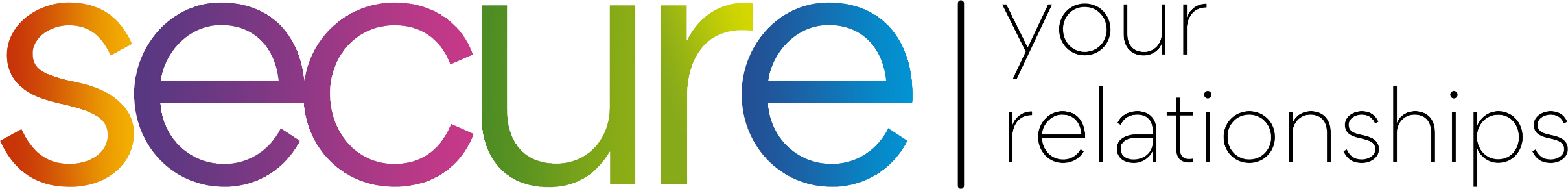 Secure your Future: Learning Journey
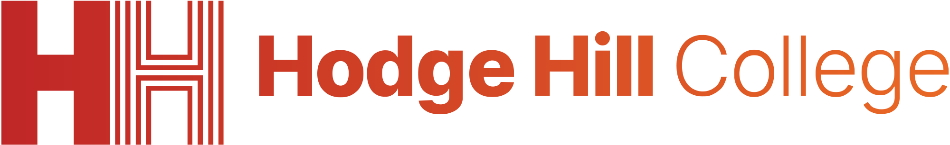 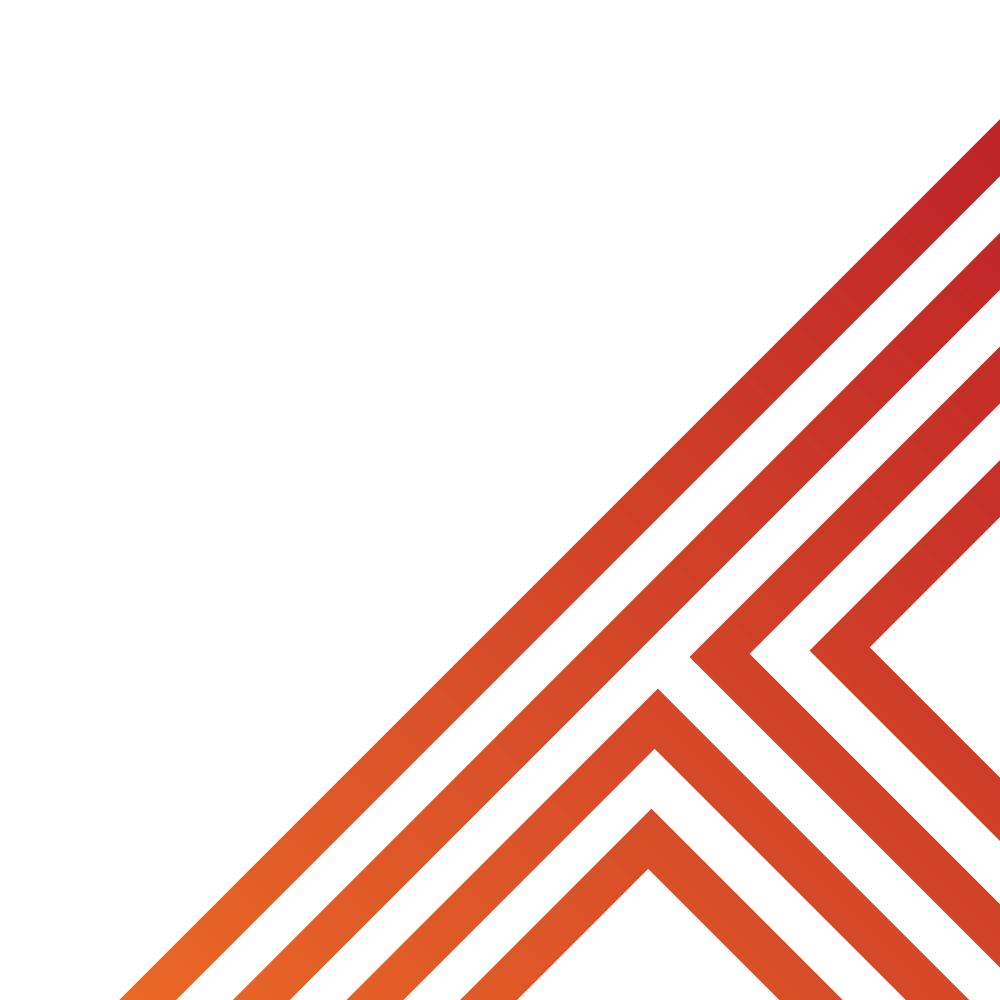 What is sexting and the law?
Impact of the media on relationships
What is the impact of pornography?
What are STI’s?
What is contraception
What is consent in romantic relationships
Please remember that during the lesson we should not be asking any pupil or teacher personal questions.

Your teacher can ask you questions but this will be to check your knowledge in the lesson.
Today we will look at:

What are STI’s?

This includes:
What are STI’s?
What STI’s do you know?
Facts and myths about STI’s
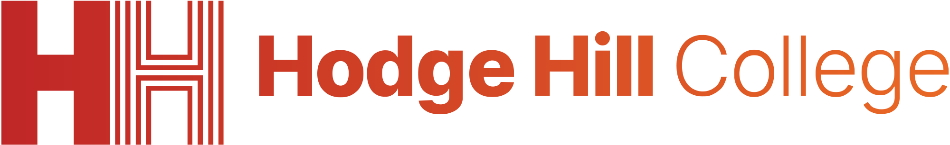 Discussion
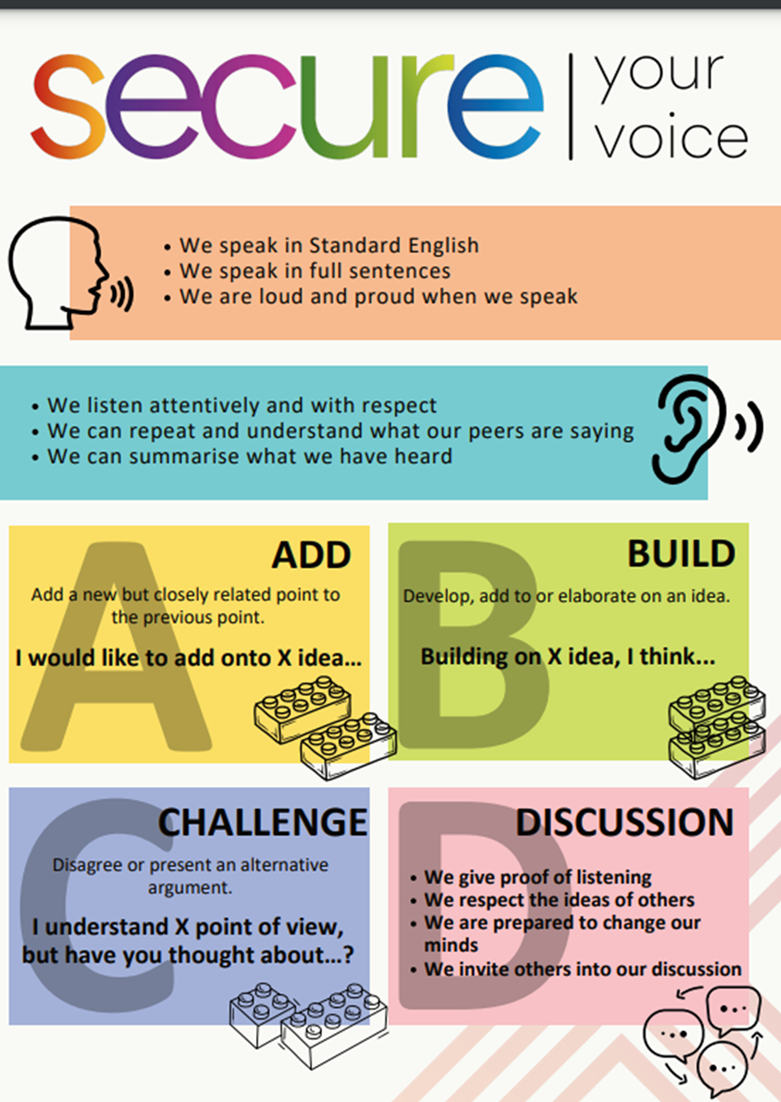 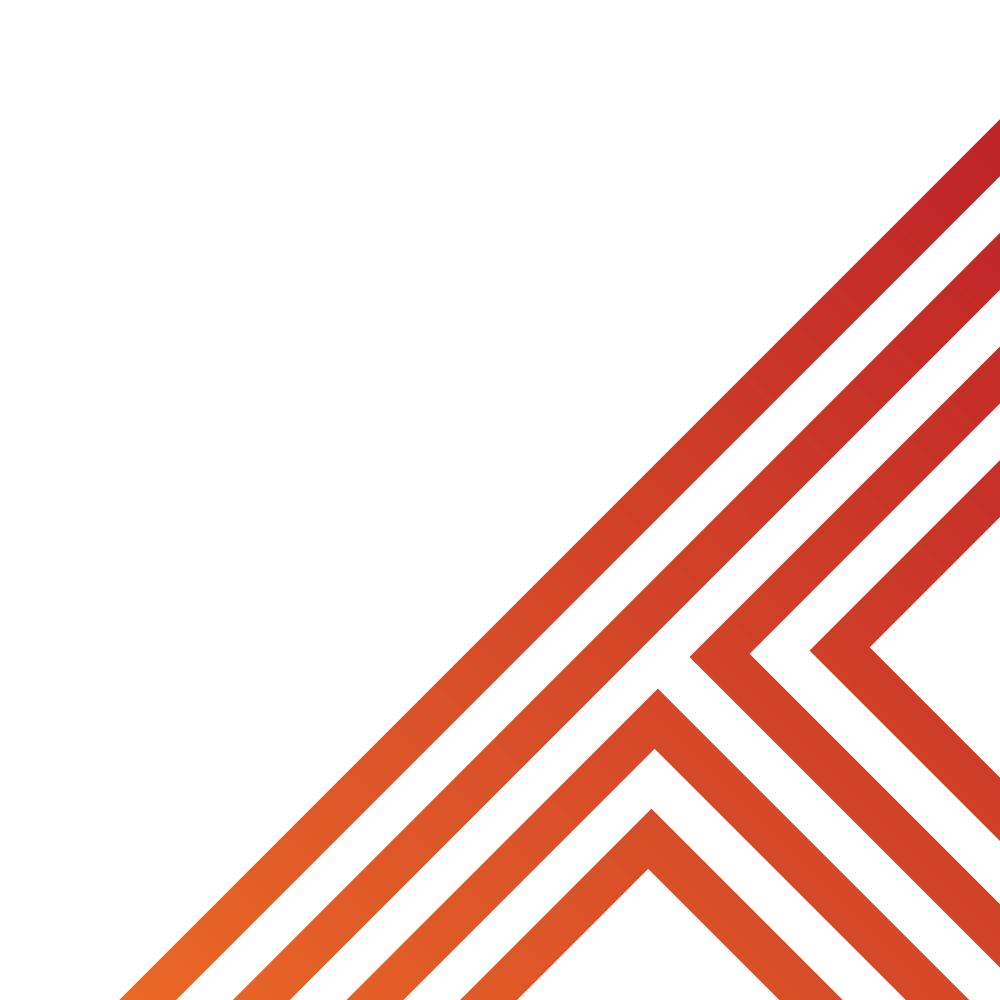 With the person next to you discuss the following:

“What does STI stand for?

Remember to use your oracy helpsheet to structure your discussion.

Be ready to share your discussions with the class.
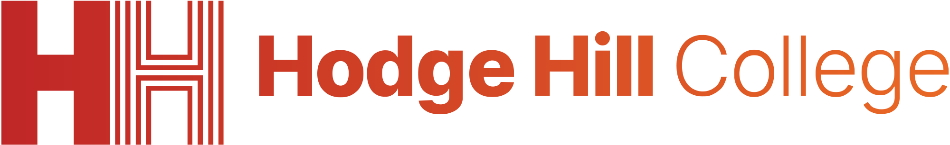 What does STI stand for?
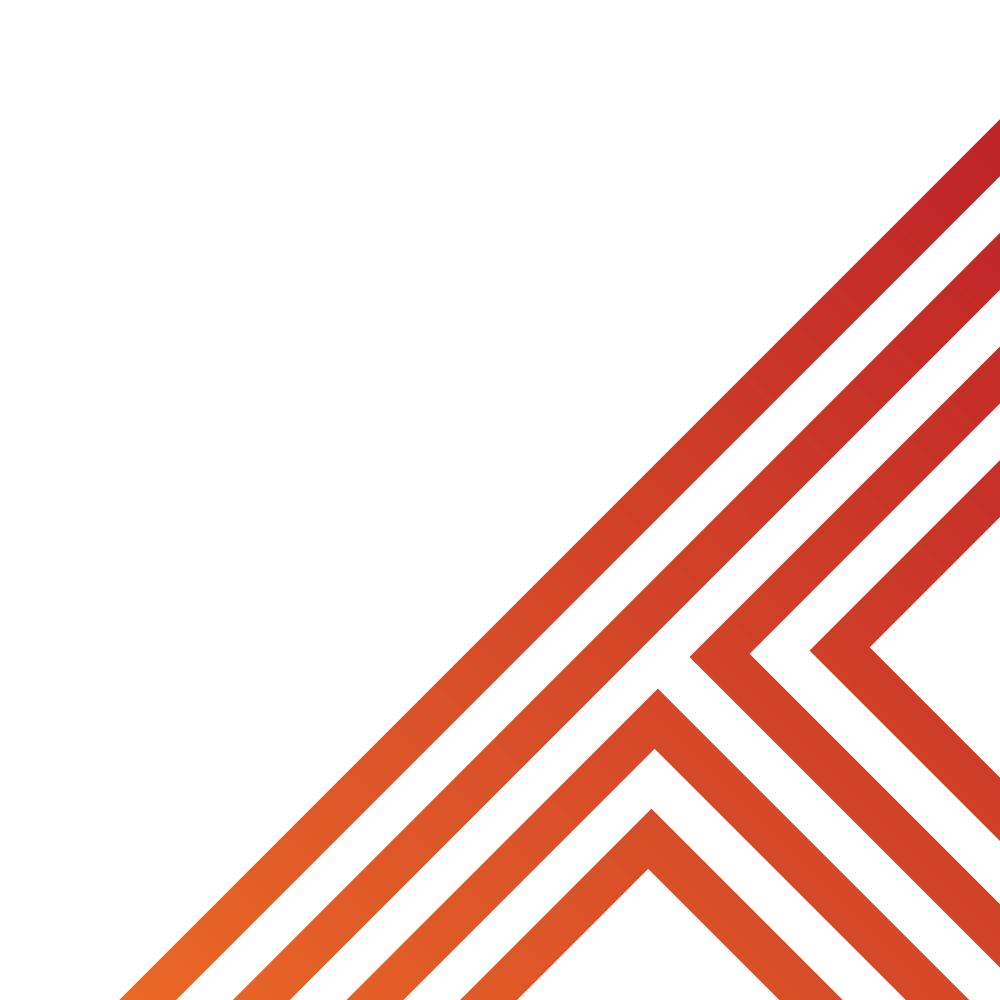 STI stands for:

“sexually transmitted infection”
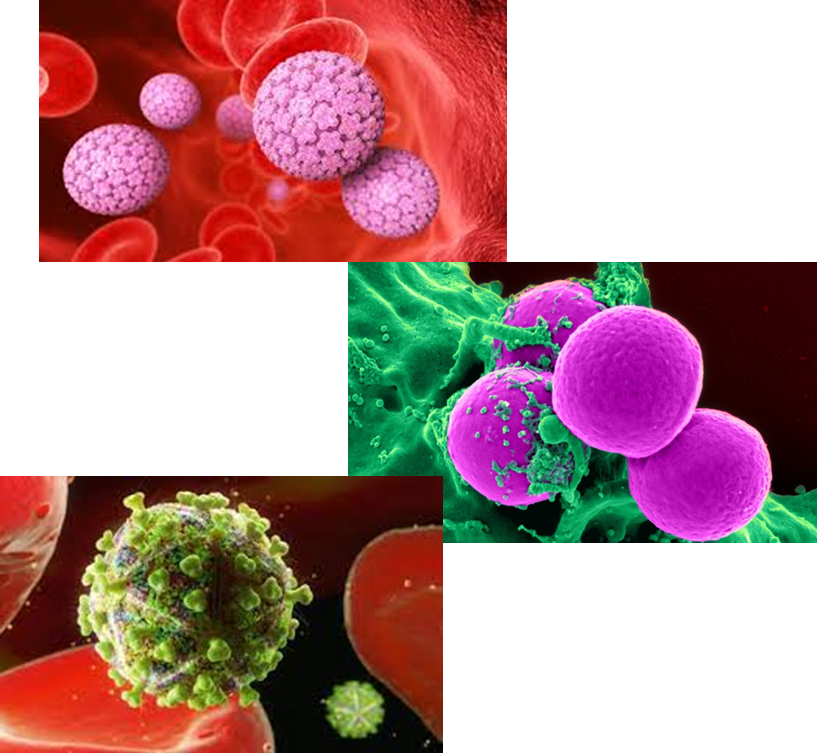 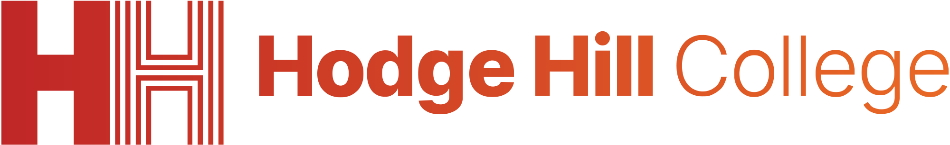 What is the difference between STI and STD?
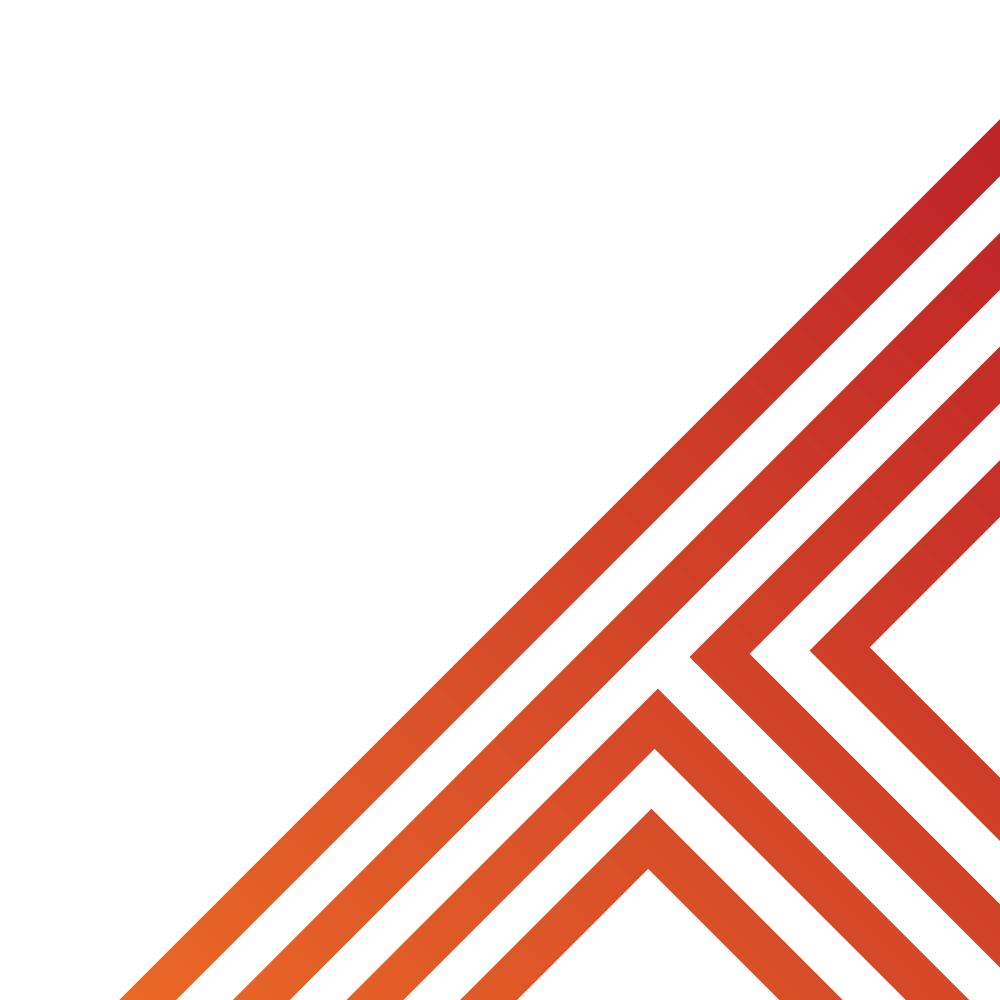 STI stands for:

“sexually transmitted infection”

And STD stands for:

“sexually transmitted disease”

They relate to the same thing. However STD may be used when symptoms of an infection (STI) appear
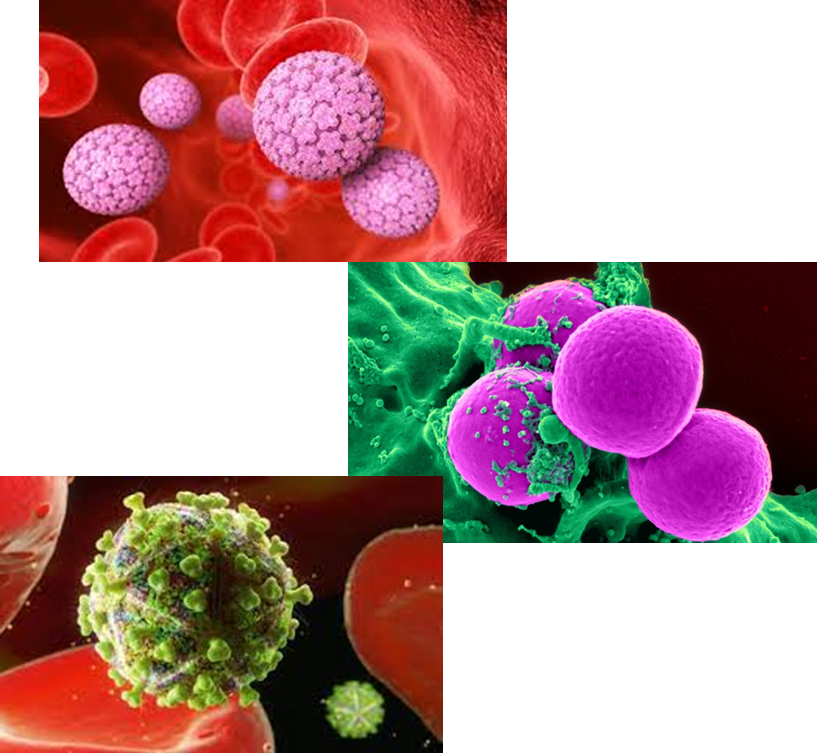 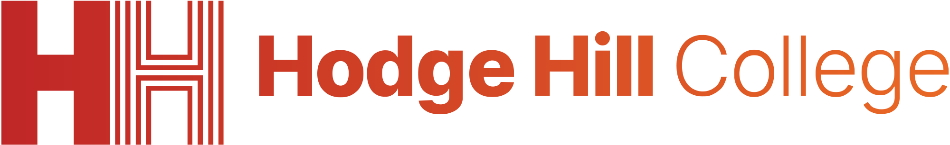 Discussion
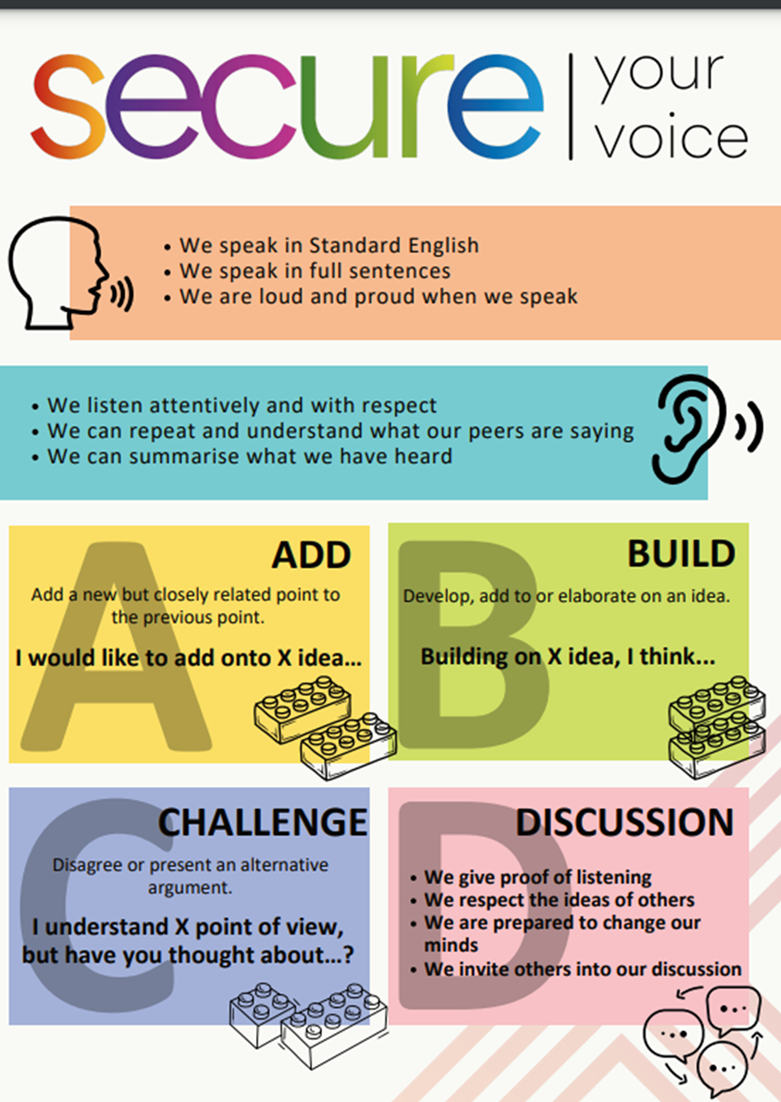 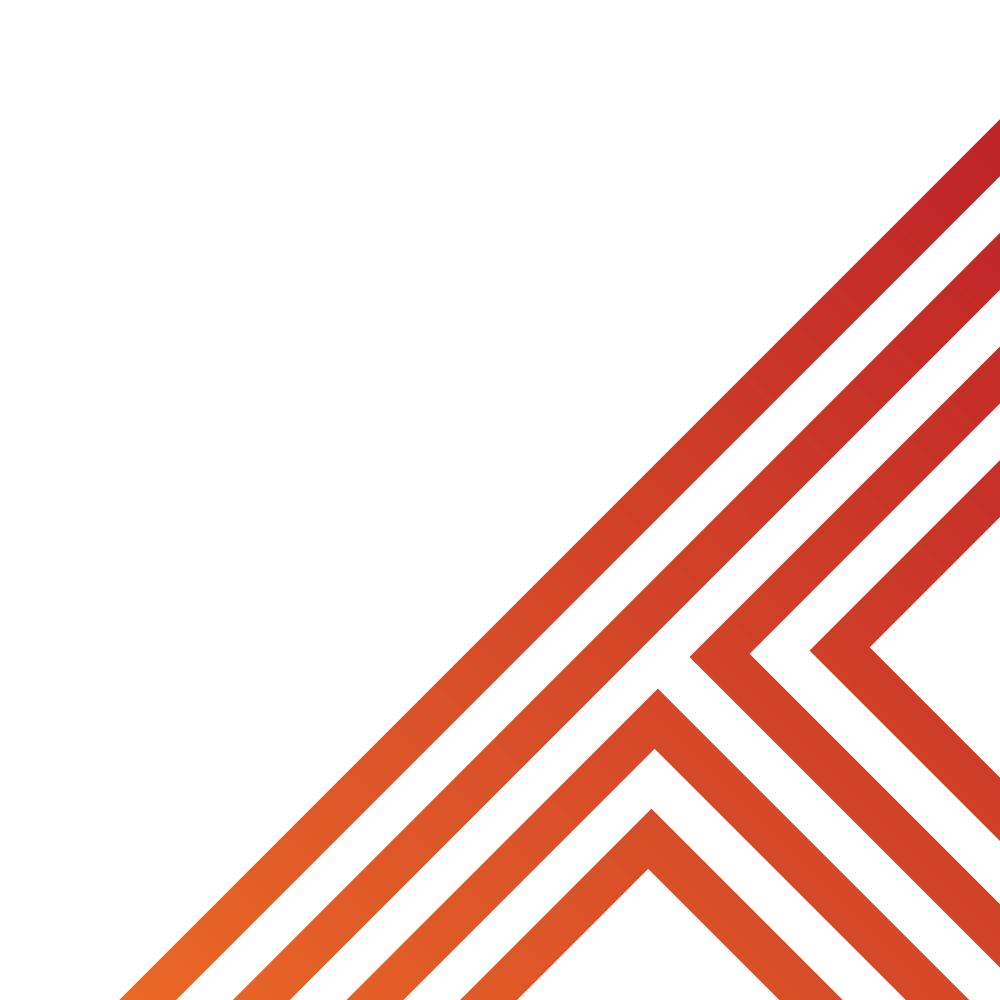 With the person next to you discuss the following:

“What STI’s have you heard about?

Remember to use your oracy helpsheet to structure your discussion.

Be ready to share your discussions with the class.
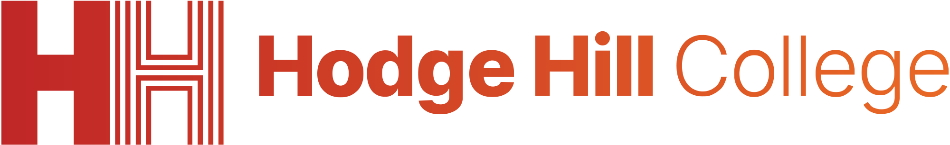 Common STI’s
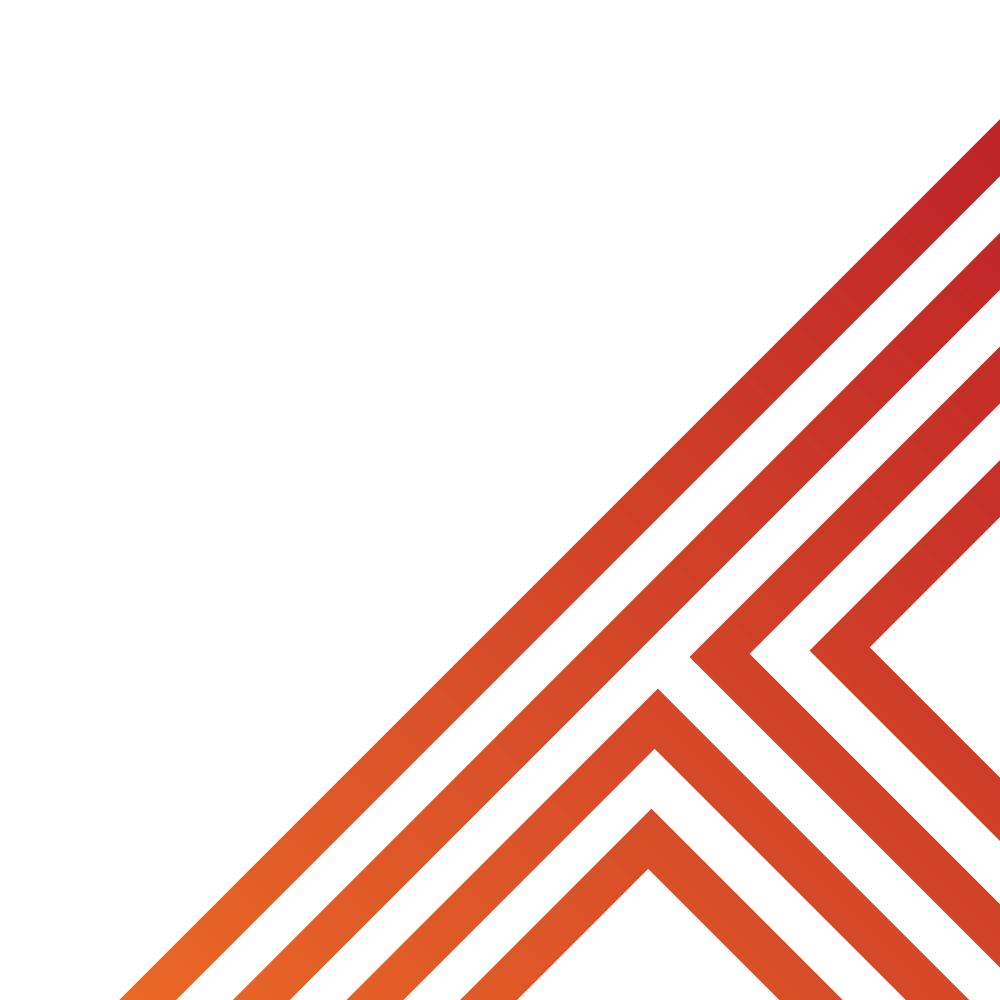 Common STI’s that most people may have about are:

Herpes
Syphilis
Gonorrhea
Chlamydia
HIV
HPV
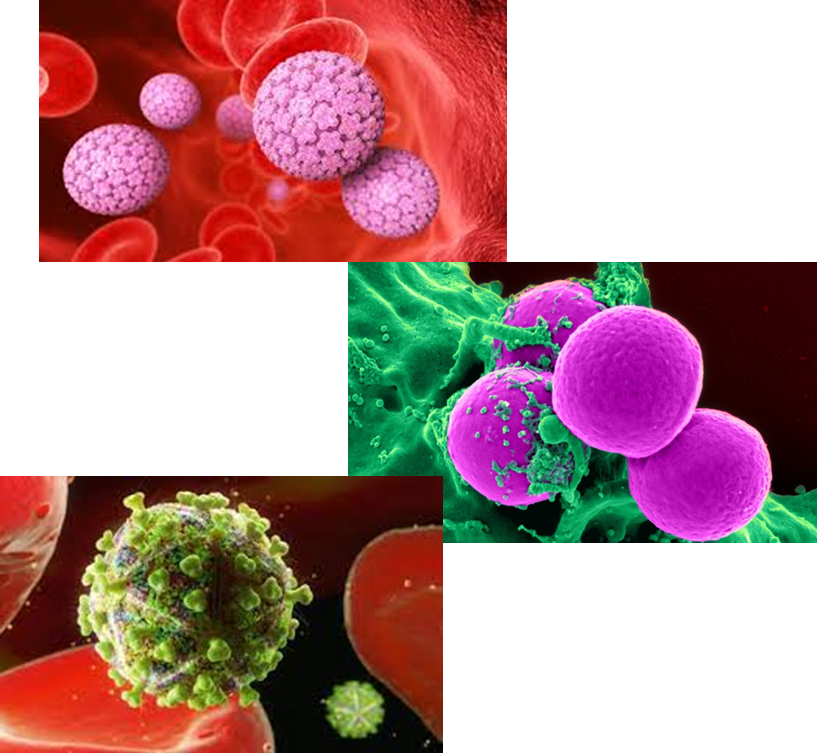 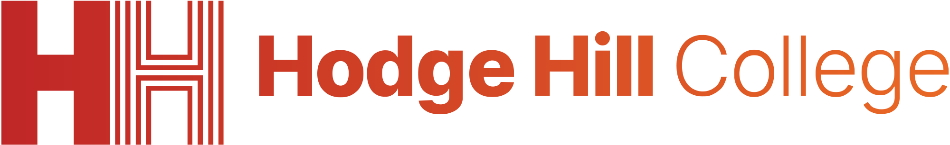 Why are you learning about this?
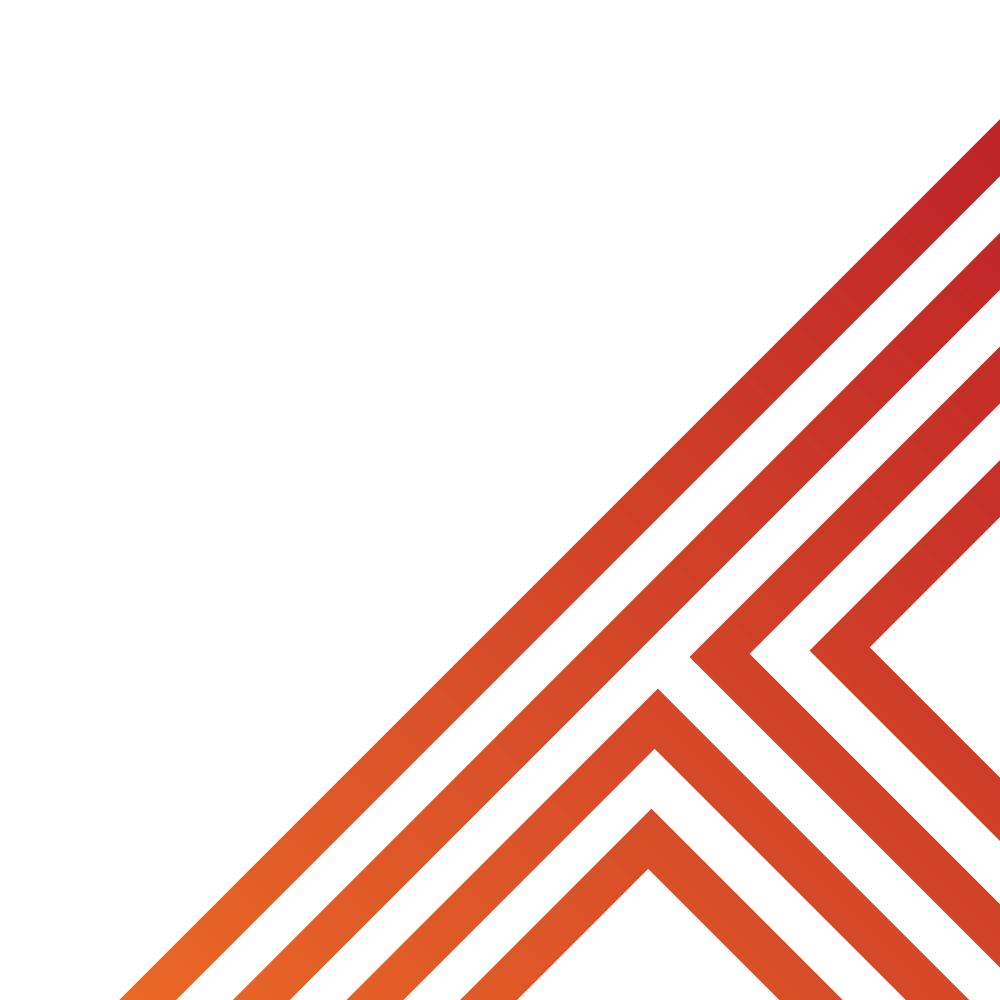 We will cover STI’s and how they are transmitted more in your Personal Development lessons this week.

But key points you need to know about this topic for your future wellbeing are:

If a STI is left untreated, it can cause fertility complications and long term health conditions
The age group in the UK with the highest STI diagnosis rates is 15-24 year olds.
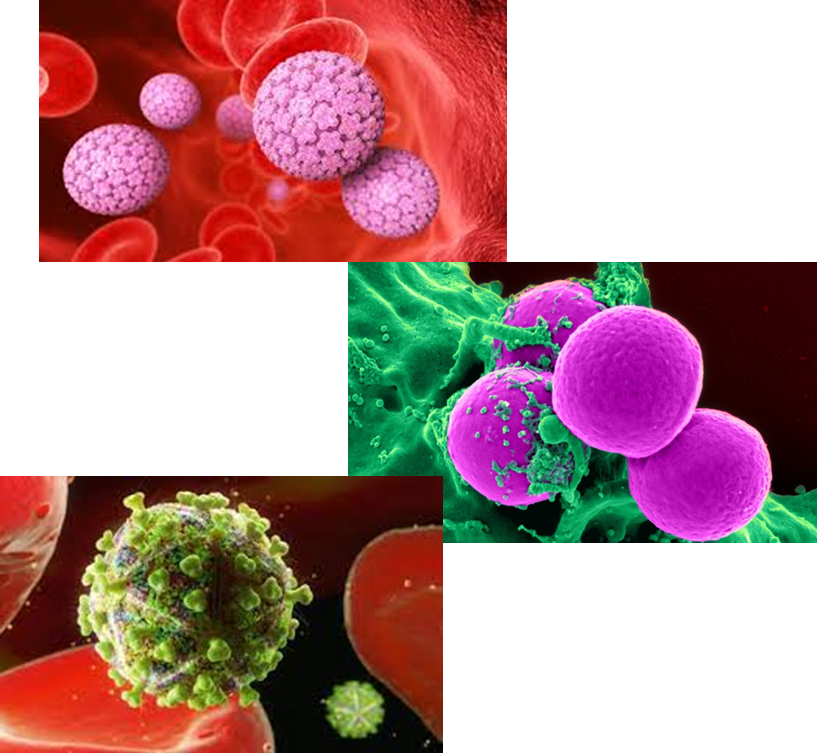 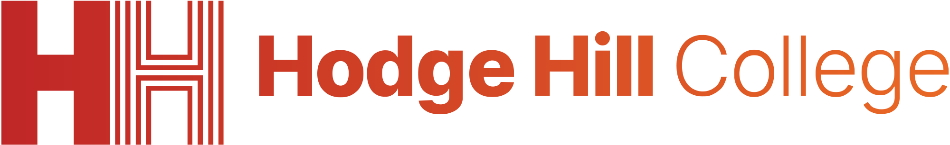 Fact or myth
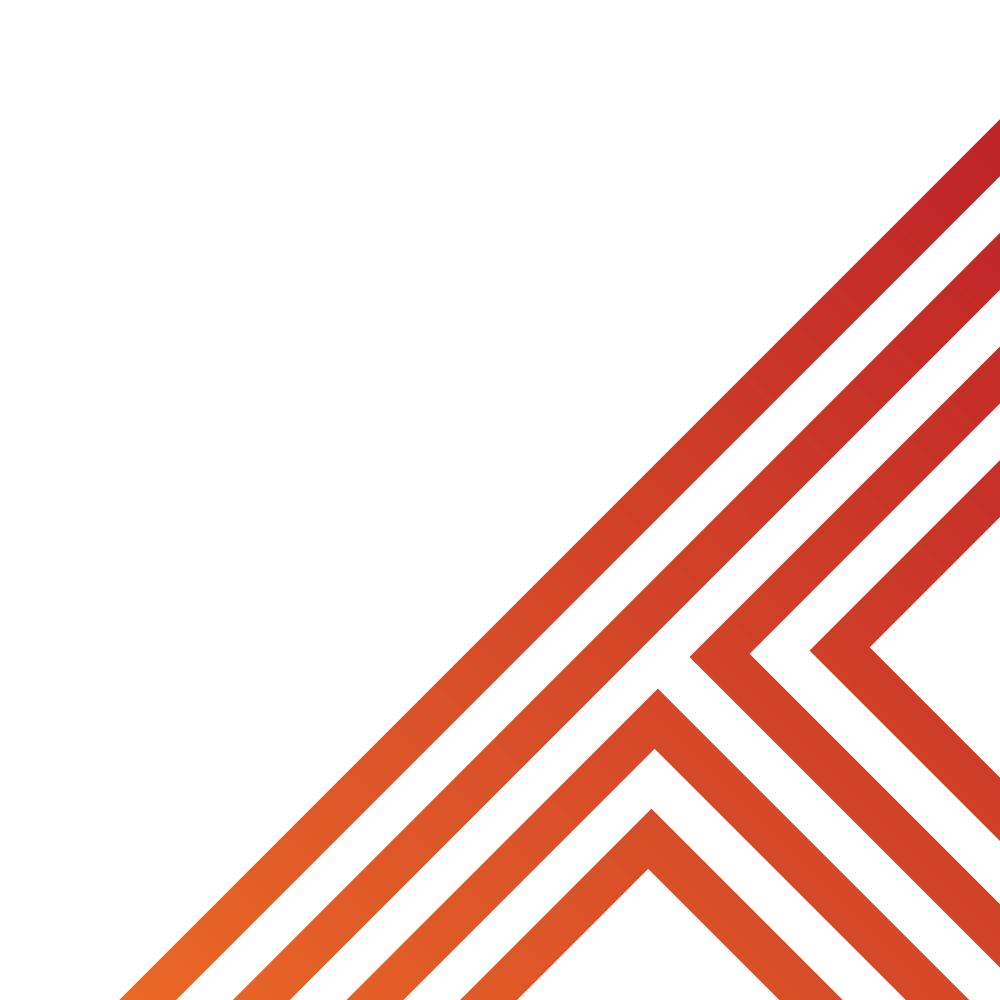 Discuss if the statement below is a fact or myth about STI’s:

“Only older people get STI’s”

This is a myth. Anyone who is sexually active, regardless of age can get a STI.
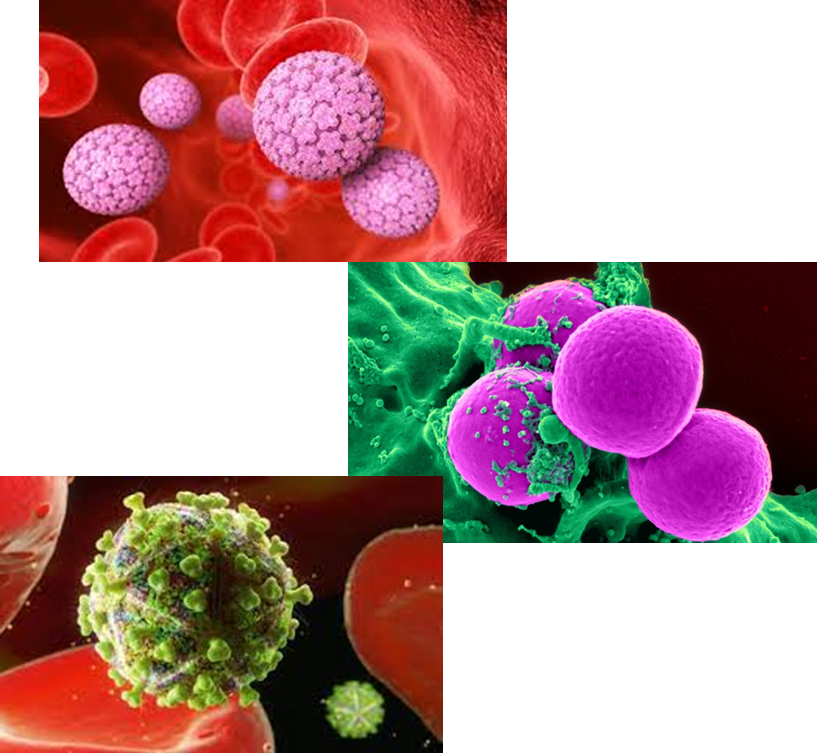 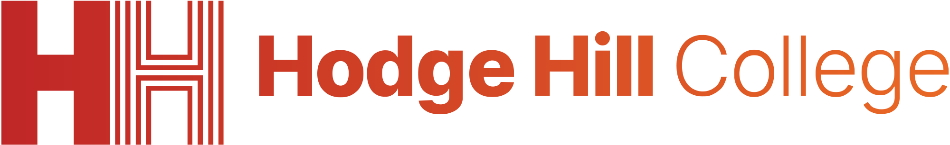 Fact or myth
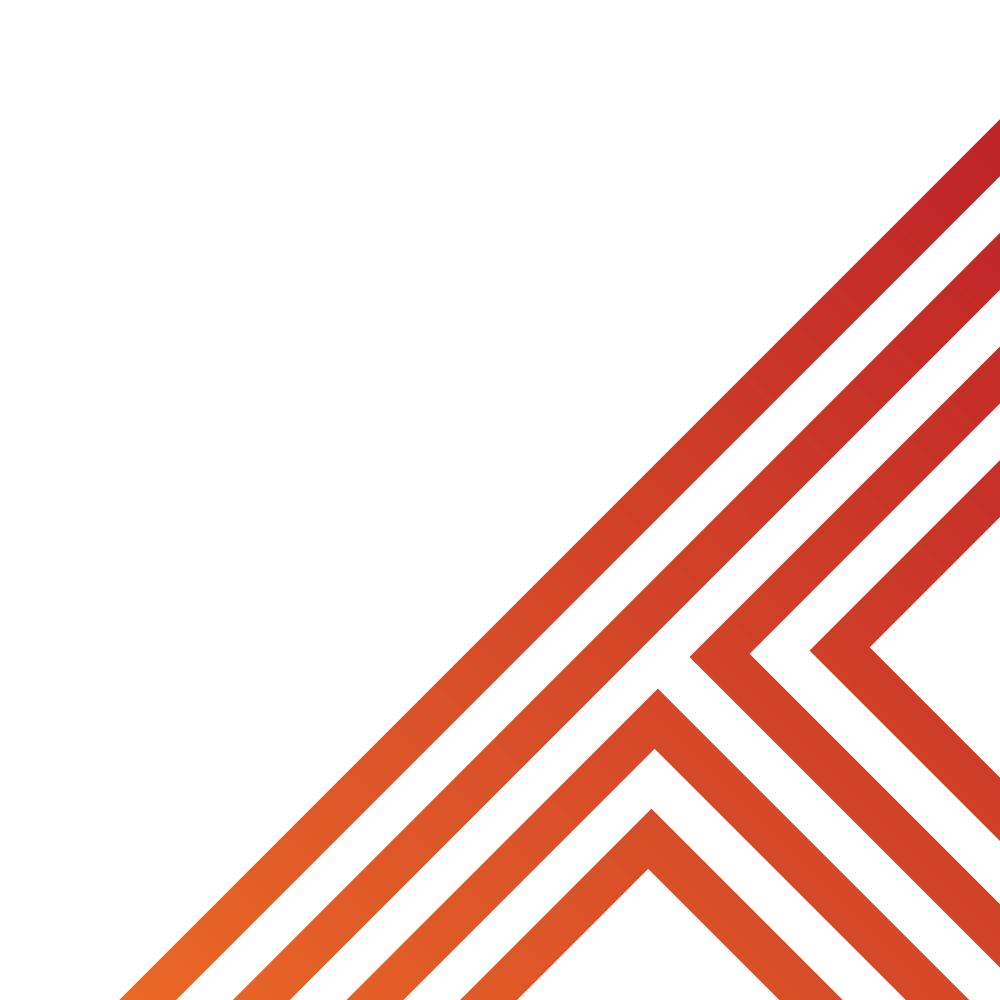 Discuss if the statement below is a fact or myth about STI’s:

“If a person gets an STI once, they can’t get it again”

This is a myth. People can get the same STI more than once if exposed again, especially for bacterial infections like chlamydia or gonorrhea.
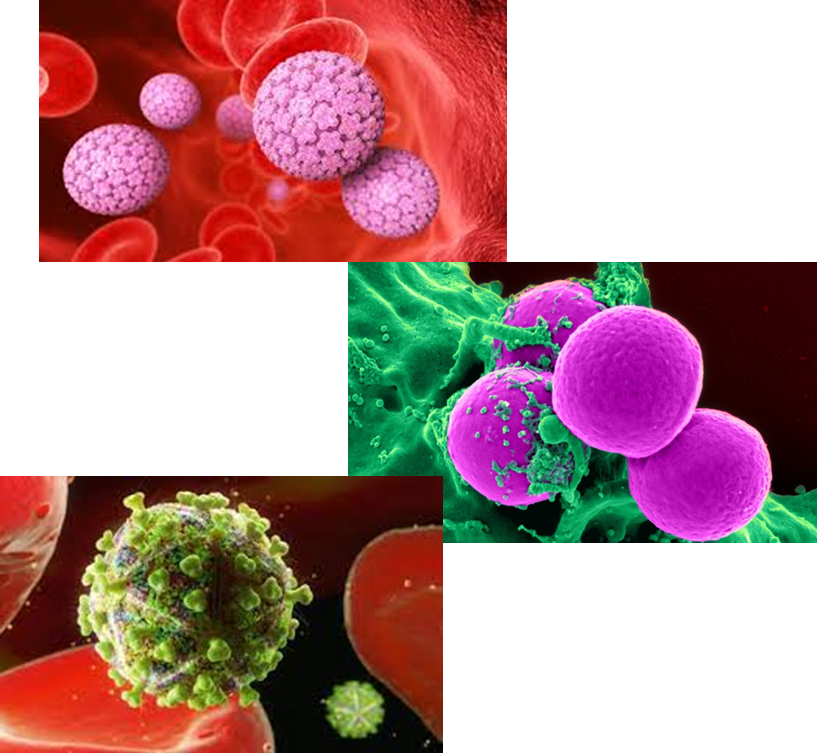 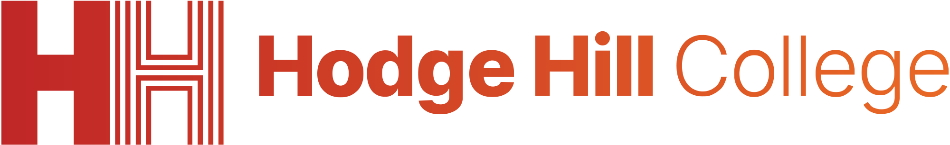 Fact or myth
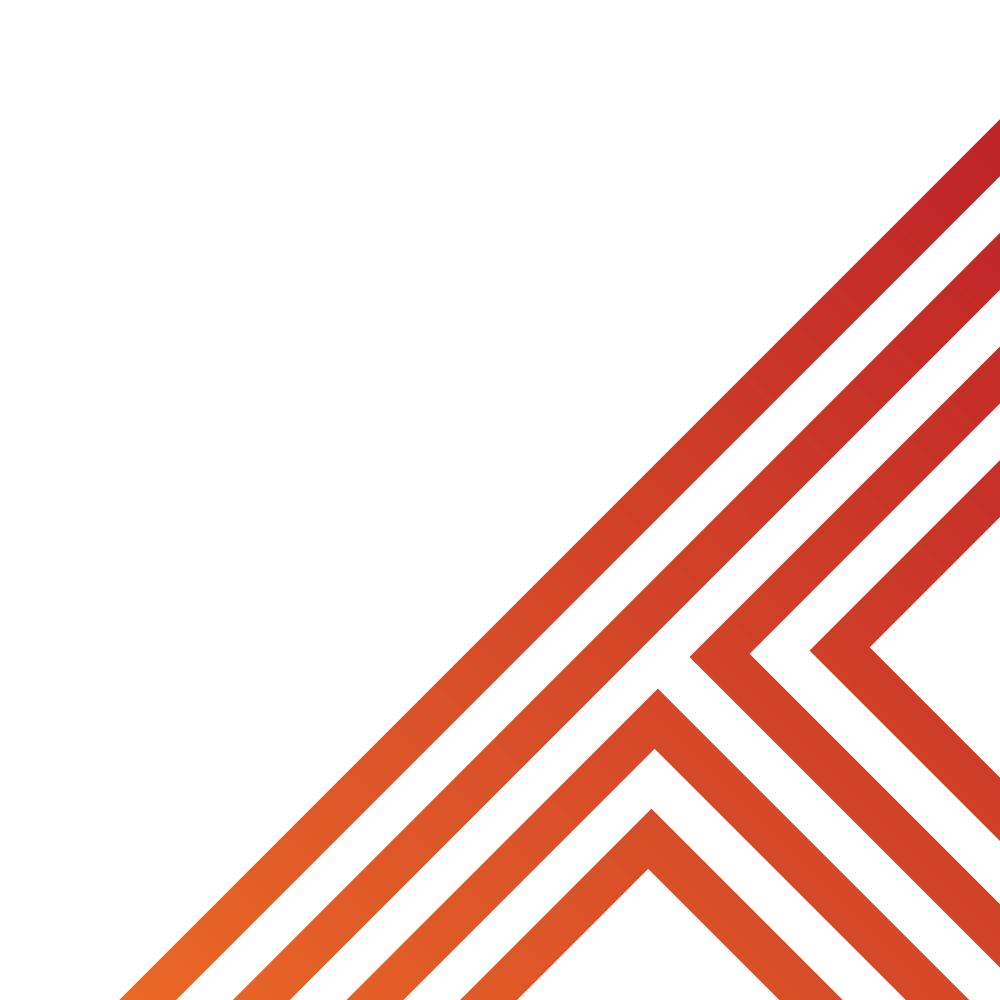 Discuss if the statement below is a fact or myth about STI’s:

“People can get a STI even if it is their first time having sex”

This is a fact. STIs can be transmitted any time there’s sexual contact, even the first time.
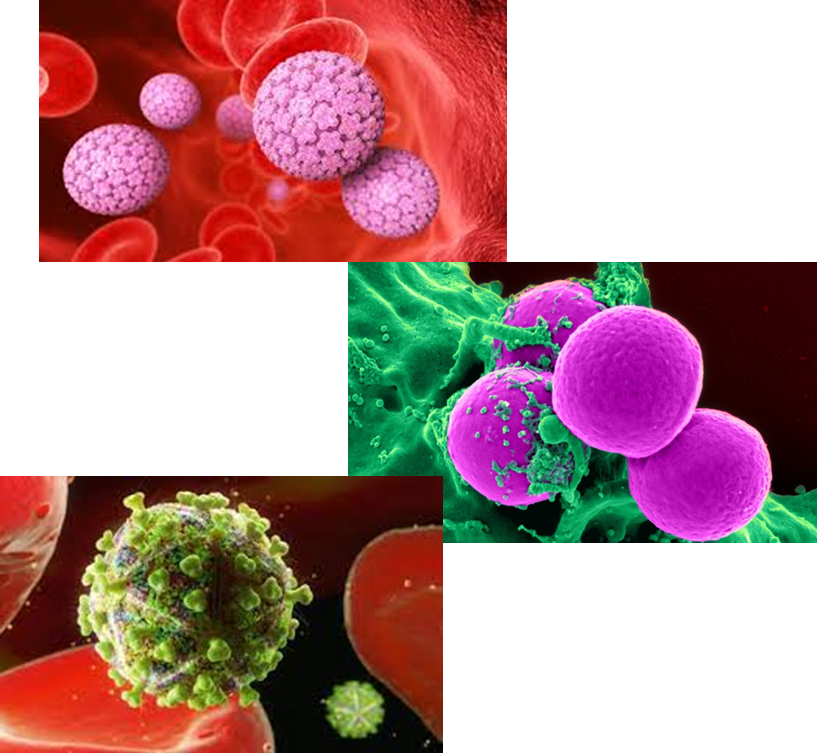 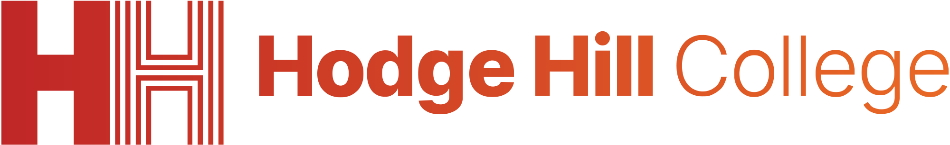 Fact or myth
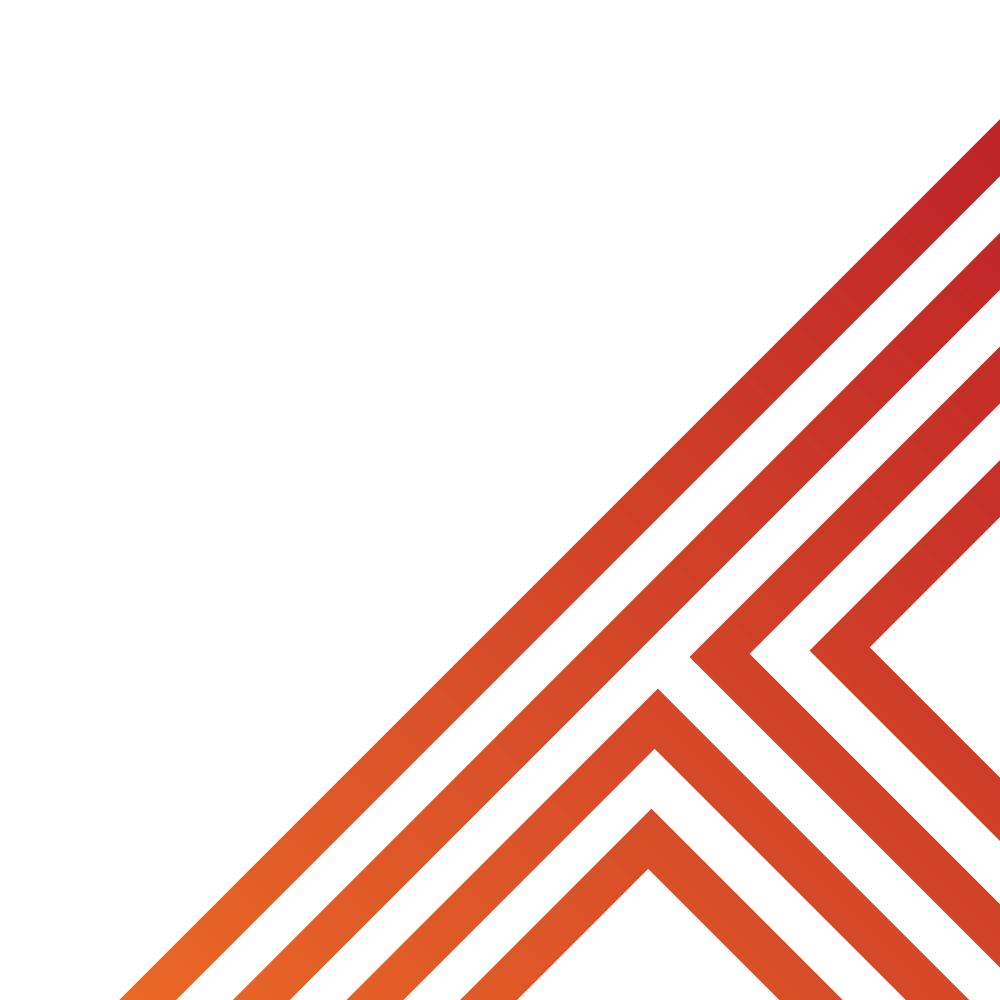 Discuss if the statement below is a fact or myth about STI’s:

“STI’s require medical treatment”

This is a fact. STIs require medical treatment to be cured or managed. STI’s will not go away on their own.
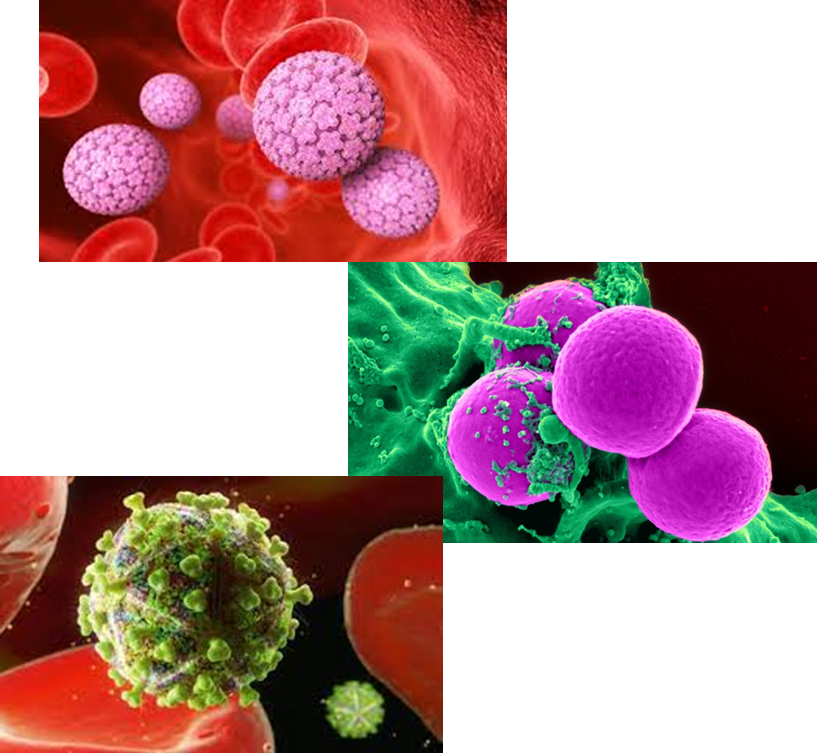 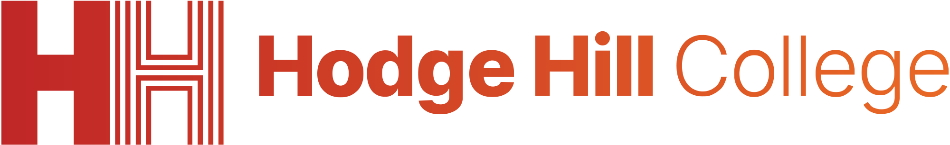 Fact or myth
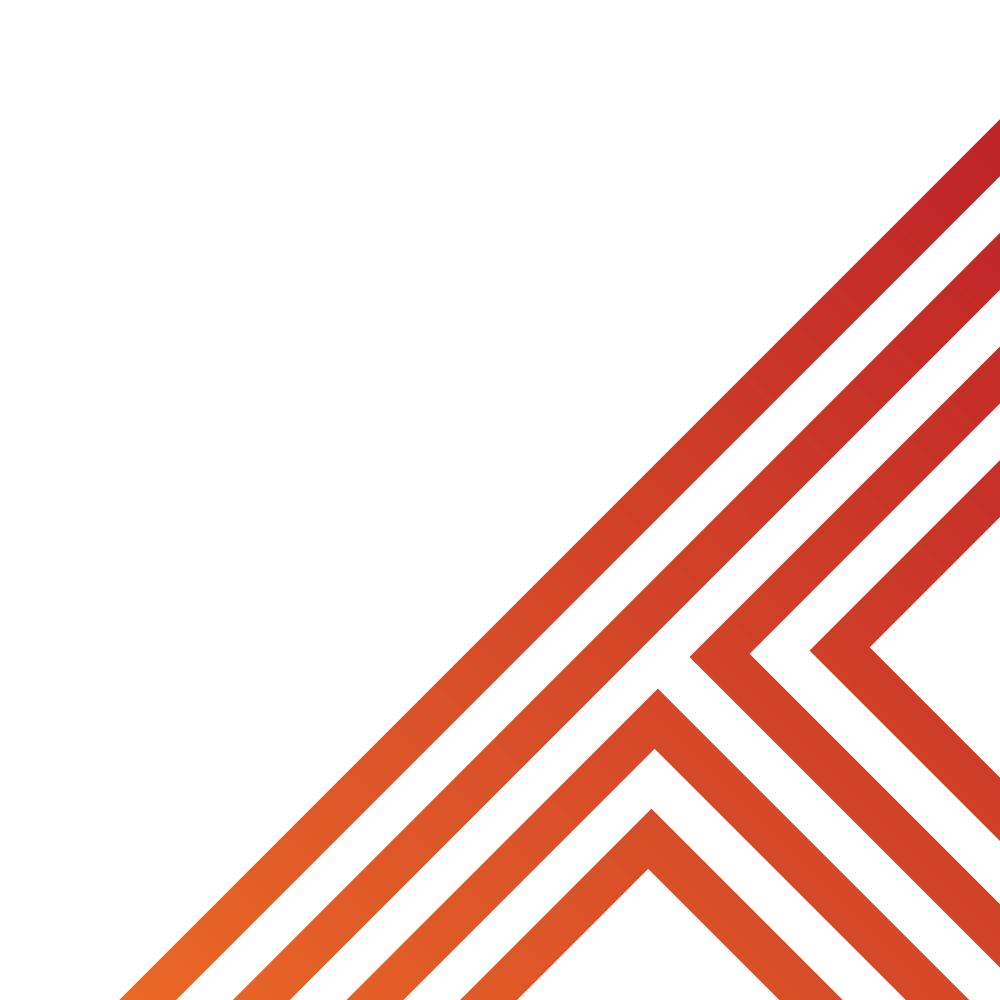 Discuss if the statement below is a fact or myth about STI’s:

“It is clear if a person has a STI just by looking at them”

This is a myth. Many STIs have no visible symptoms, so someone can have an STI and not know it.
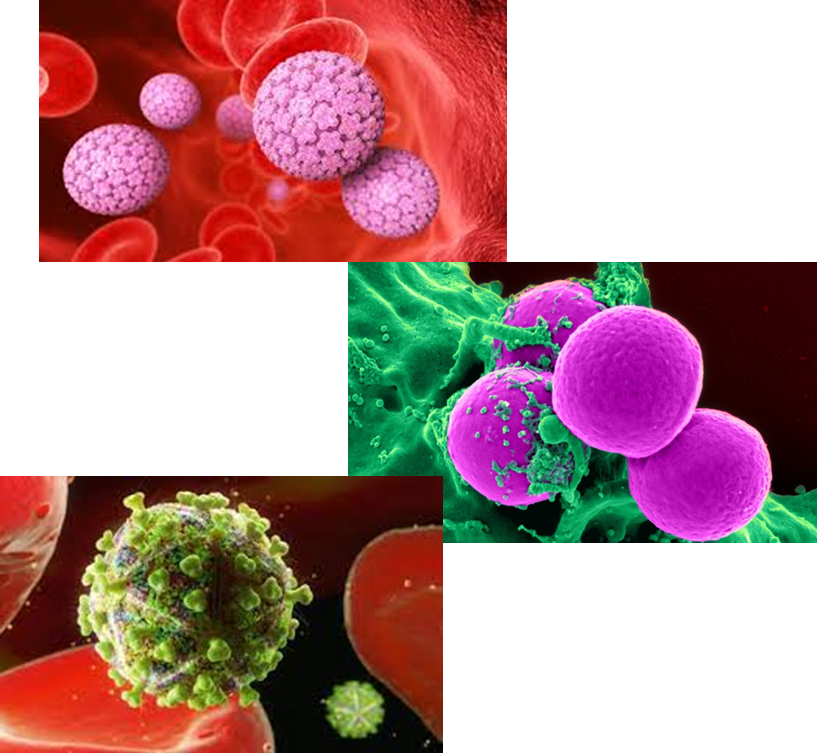 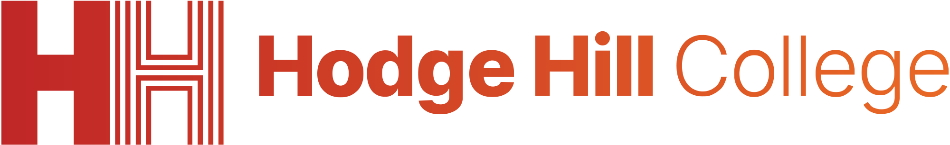 Support
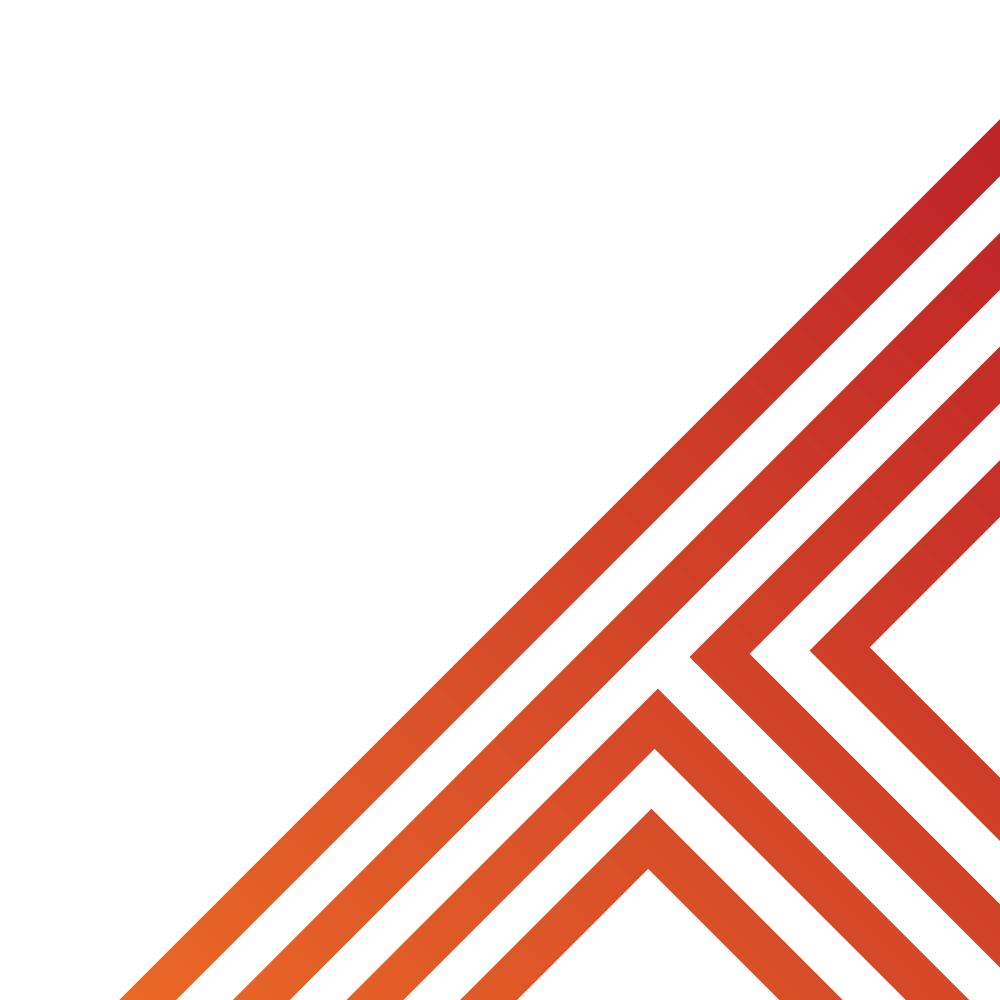 If you need any support about STI’s, you can contact
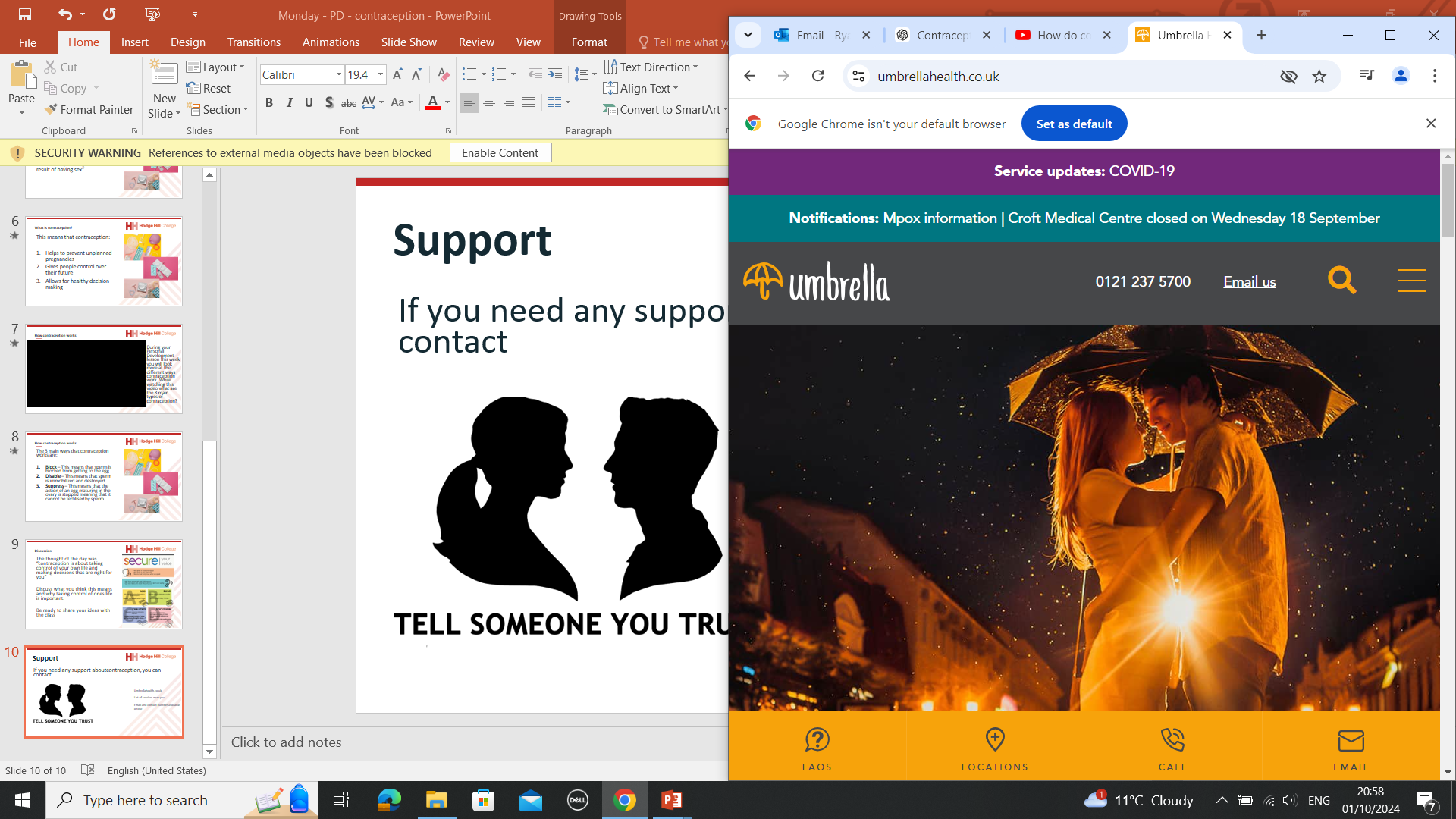 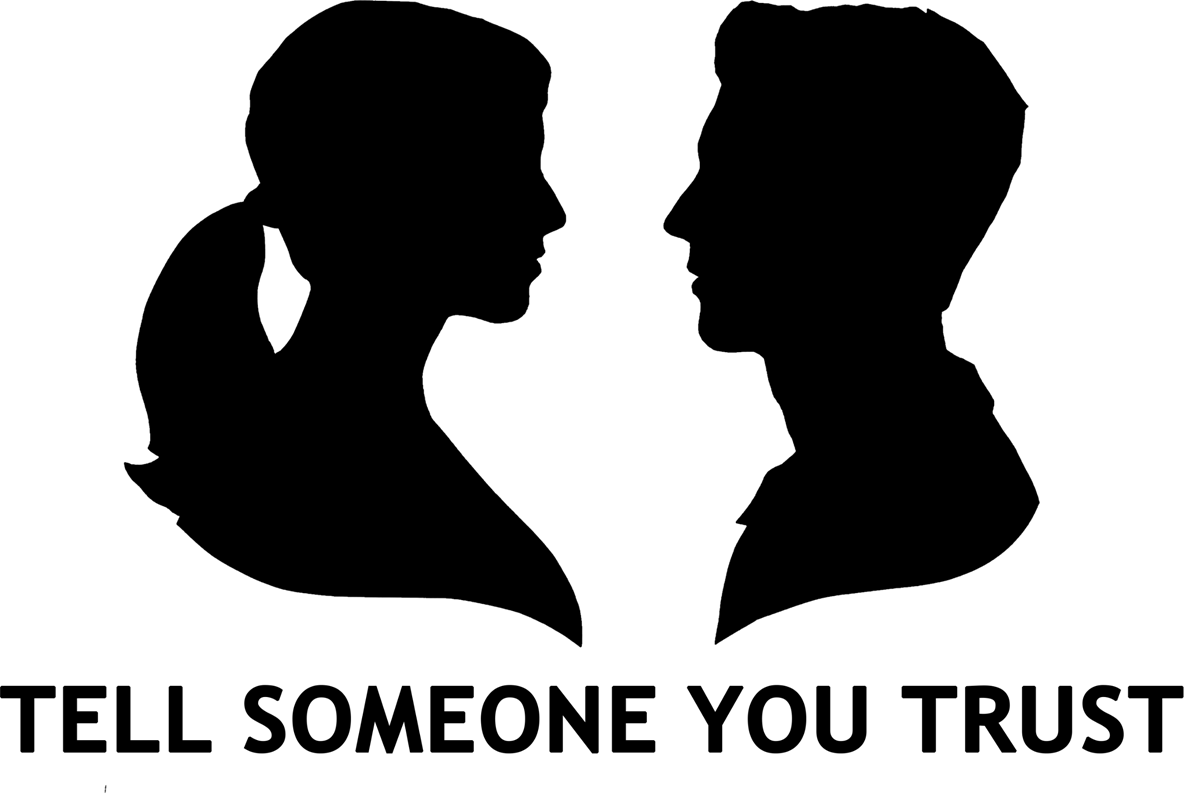 Umbrellahealth.co.uk

List of services near you

Email and contact numbers available online